Managing ComplaintsAmanda Smith Head of Field Service Delivery Peter Serhatlic Regional Service Delivery Team ManagerNicola Smith Head of HR & Compliance
Managing Complaints
Housekeeping
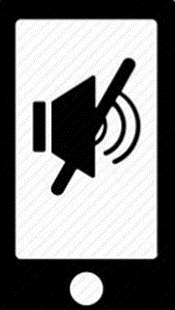 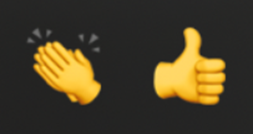 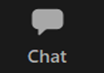 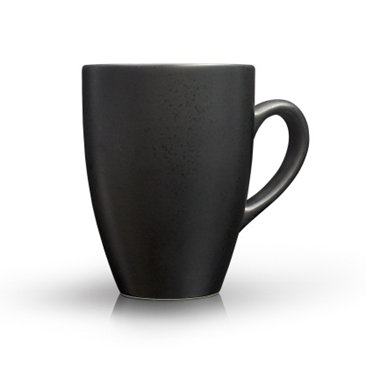 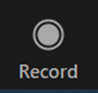 Managing Complaints
Agenda
Managing complaints

Why are we introducing an Informal Resolution policy?
Important points to remember
What do we need to consider? 
Definition of a complaint 
Aim of our policy
Benefits of our policy 

Process and scenarios 

Zero Tolerance statement  

Recommendations and Support
Informal Resolution
Why are we introducing an Informal Resolution policy?
Allows low level complaints to be dealt with preventing escalation
Deal with issues quickly, ‘nip things in the bud’
Encourage people to come forward to raise issues before reaching a crisis point 

Transparent process which provides accountability

Refreshes and simplifies procedure for serious complaints 

Encompasses Zero Tolerance policy

Review process to establish lessons learned and trends
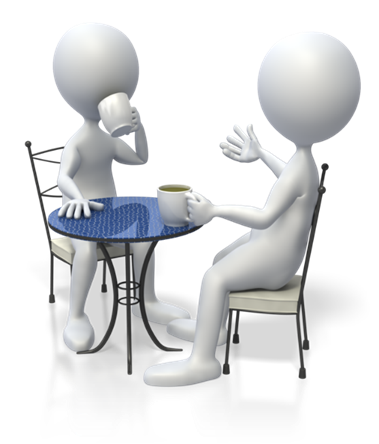 [Speaker Notes: Over the past 18 months we’ve become aware of a growing number of complaints which, had they been dealt with at an early stage, could have been resolved amicably.  Sadly, in some cases, the complaint grew out of all proportion and became very difficult to deal with, resulting in resignations and conflict within the groups concerned. 

Informal resolution allows you to ‘nip things in the bud’ at an early stage, encouraging people to come forward to raise issues before it reaches a crisis point. 

Raising awareness of an informal resolution and complaints process within your group provides transparency, clarity and accountability. 

We have produced new documentation and a flow chart, along with refreshing and simplifying our formal complaints process. 

You can find all our resources for effective complaint management on the Group Management dashboard.]
Managing complaints
Important points to remember
Support each other – dealing with complaints is never easy and can be stressful

Not everyone has experience in dealing with complaints

Stick to facts, try not to get drawn into emotions 

We are all here for the same reasons and we enjoy what we do, however we must acknowledge there will always be different views and opinions 

Decisions, policy and process will be challenged by your members, always make sure you can justify them   

Some complaints will never be resolved to the satisfaction of everyone 

Share best practice
[Speaker Notes: Some of us may be very experienced and confident dealing with complaints, for others having to deal with a complaint causes worry and anxiety. 

We all need support while managing a complaint, they are rarely easy to deal with and can be very stressful. 

Make sure you support each other while dealing with a complaint 

Try to take a step back, deal with facts not emotion. It is easy to get drawn in, invariably the complaint involves people you have been in the group with for a long time or are committee members.     

Remember, we are all here for the same reason, we love what we do, helping drivers and riders through the Advanced Course, however, we have to acknowledge that there will always be different views and opinions. Respect the right of others to challenge your decisions, policy or processes.  

Always make sure you can justify your decisions, be transparent, act with integrity and fairness. 

Remember, some complaints will never be resolved to the satisfaction of everyone – be prepared to acknowledge not everyone will be happy at the conclusion of your investigation.]
Managing complaints
What do we need to consider?
Equality, Diversity and Inclusion

Appropriate behaviour, values, judgement of standards continue to evolve and culture rapidly changes

The existence of the Informal Resolution procedure does not change the responsibilities of group officials and trustees or their right to make appropriate decisions on behalf of the group 

By their nature some of your decisions will be unpopular. The policy is not designed for questioning unpopular decisions
[Speaker Notes: The world is changing at pace; what may have been acceptable behaviour, attitude and values 5, 10, 15 years ago is not acceptable now. 

Remember, you must consider equality, diversity and inclusion when you make decisions as a Chair, committee or deal with complaints.  

Review the culture within your group – is it acceptable for the world today? 

As group officials/trustees you have the right to make appropriate decisions on behalf of your group. Some of these decisions will not be popular – the informal resolution and complaints process is not designed for questioning unpopular decisions.

Make sure your decision making, processes and policies are transparent, fair and made with integrity.]
Managing complaints
Definition of a complaint
The definition of a complaint is where a customer or group member expresses dissatisfaction with an IAM RoadSmart employee, group, member, product or service or failure in processes


IAM RoadSmart and IAM RoadSmart groups have a responsibility to ensure complaints are responded to in an effective and timely manner
[Speaker Notes: Evolve a culture of taking complaints seriously as part of normal Group activity.

By using the recording forms and flow charts it demonstrates a national approach to recording, investigating and monitoring trends within Groups and IAM RoadSmart. 

It’s not acceptable to ignore complaints.

If attitudes, behaviours and values aren’t challenged this can lead to a cycle of people leaving, reputations being tarnished and a drop in morale and motivation. 

Complaints from non-members are dealt with in the same way as those from members.]
Managing complaints
Aim of our policy
The policy seeks to ensure:

People are listened to and treated with courtesy, empathy, fairness, and respect 

People are kept informed of the progress and outcome of investigations into their complaint 

Apologies are given where appropriate

The cause of the complaint is identified and rectified 

People learn from complaints to continually improve  

Complaint management complies with confidentiality and General Data Protection Regulations (GDPR)
[Speaker Notes: Respect the person making the complaint – an acknowledgment of the issue, time taken to listen and an apology if required can sometimes be all that’s needed to resolve the matter. Half an hour of your time as soon as the complaint is received can prevent hours and hours of work caused by leaving a complaint to fester.   

Remember the person being complained about has the right to know there is a complaint made about them. In some cases this could prevent the issue escalating, sometimes the person complained of is it not aware of the impact their actions and behaviour has on others. If this is the case, remember to offer support and encouragement to make changes as part of your complaint resolution. 

Dealing with complaints effectively, making changes where necessary to prevent a repeat or developing trend can only improve your group – invest time in your process, make sure you receive support and work as a team with your committee to manage complaints.]
Informal Resolution
What are the benefits?
An Informal Resolution, used effectively, will foster a supportive and positive environment in which people feel:
valued 
trusted
empowered and 
proud to volunteer 

Its effectiveness relies on good communication and engagement, in a proactive, confident, and positive manner
[Speaker Notes: Remember the main point of informal resolution is to deal with things quickly, simply and effectively. 

Be confident – your volunteers will feel valued and empowered if they know you take their concerns seriously. 

Expect to receive complaints, it’s how you manage them that matters. 

Review the culture within your group; do you have a supportive and positive environment?]
Process
[Speaker Notes: We will run through the process of complaint management]
Informal Resolution
Communication and administration of complaints
Management of complaints within a Group always remains the ultimate responsibility of the Chair 

We recommend you appoint a Committee member responsible for managing complaints to:

Ensure the details of the complaint are recorded on the Group Complaint Log 
Chair the sub-group  
Be a single point of contact for all correspondence 
Keep all parties informed of progress  
Manage the administration of the meetings  
Document and communicate the decision of the sub-group to all parties 
Liaise with the IAM RoadSmart Area Service Delivery Manager 
Share good practice and communicate any lessons learnt to the Chair and Committee
[Speaker Notes: It is crucial the committee member appointed as responsible for complaints has a full working knowledge of the process.

You will find a guidance document, recording forms and a flow chart on the IAM RoadSmart website on the Group management dashboard. Your group may already have an appropriate process and forms, please do use the ones on the website if not.

Your ASDM is always on hand for help, guidance or support.]
Informal Resolution
Dealing with a complaint
On receipt of a complaint the designated person should be informed, unless that person is the subject of the complaint; in which case a member of the committee may receive the complaint. 

The complaint should be recorded on the Group Complaints Log. 

The subject of the complaint should be made aware of the content and their response recorded.  The rights of a person to remain anonymous should however be treated sensitively. 

The complaint should be described in a factual way, avoiding personal judgements or unprofessional language.  

The complaint should include the desired outcome.
[Speaker Notes: Remember:

Listen and make sure you understand the issues 
To avoid personal views
Remain neutral
Be aware of the language you use
The importance of correct spelling and grammar 
To keep communication and actions professional
To keep an open mind – there are two sides to every story
Avoid assumptions and jumping to conclusions, if you do the natural tendency is to try to prove that assumption   
Always ask the complainant what their preferred outcome is – in some cases a simple apology is all they want. If an extreme result is requested don’t be afraid to give a reality check 


Record the complaint at the earliest opportunity.  You may be able to resolve the complaint very quickly, or your complainant may withdraw the complaint, however it’s best practice to make sure you hold a record of the complaint, any investigation and outcome.]
Informal Resolution
Dealing with a complaint
The designated person should listen to the issues raised, assess them, and inform the person raising it what action they will take on behalf of the group. 

Suggested actions could include: 

Exploring the views of other parties involved 
Seeking specialist advice i.e., Area Service Delivery Manager, Group Treasurer or Chief Observer 
Bringing individuals together for a discussion 
Exploring the issues between the individuals and delivering a reasoned outcome 
Referring the matter to a more appropriate process i.e., reporting to a statutory authority, escalation to the formal complaints process or professional mediation 
At the conclusion of the process all parties involved should be informed of the outcome.
[Speaker Notes: Ask each party if they want to meet to discuss the issue– have a clear plan for a meeting, don’t force people into it and make sure a third party attends to mediate.

An informal talk with a cup of tea in a neutral location may diffuse the situation, allow each party to air their views with a mediator present to guide the way forward.

Some matters will need reporting or escalating to other bodies, for example, Police or the Charity Commission etc. Please ask your ASDM for advice if you are unsure of who the complaint needs to be directed to or how to do it. 

Remember to communicate with your complainant; keep them updated and explain any decisions.   

All parties must be informed at the conclusion of the investigation – remember not everyone will be happy with the result.]
Informal Resolution
Examples of outcomes
Offer informal words of advice 

Provide written words of advice 

Offer an apology to the person aggrieved 

Undergo period of re-training
Suspension from a role within the Group 

Removal from a role within the Group 

Suspension of Group membership 

Expulsion from the Group
[Speaker Notes: Here are some examples of outcomes you can use; these will work equally well with the formal complaints policy.

Remember to document the outcome, including any notifications required when a  suspension/removal expires, when re-training has been delivered and standards are now met and the matter is eventually finalised. 

If you need help or wish to discuss suitable outcomes with regard to a specific complaint please contact your ASDM.]
Zero Tolerance
[Speaker Notes: You will find our Zero Tolerance Statement on the IAM RoadSmart website. Please click on ‘About’ and then ‘Overview’ to find a copy. 

Groups are now using this statement to challenge and manage abusive/aggressive behaviour.]
Zero Tolerance statement
What does it mean?
IAM RoadSmart will not tolerate threatening, abusive, or violent behaviour

Under these circumstances our staff and volunteers should not be required to or feel obliged to deal with any person either face to face, over the phone or in email or written correspondence
[Speaker Notes: Many organisations have sadly had to put a zero tolerance statement in place. IAM RoadSmart is no exception.  

Please use this statement for your group if you wish – a copy can be found on the Group Management dashboard and Observer dashboard. You will also find a copy on the IAM RoadSmart website, click on the About tab and then Overview. 

This statement includes comments made over social media.]
Zero Tolerance statement
What behaviour is unacceptable?
Threatening behaviour 

Abusive behaviour 

Wilful damage to property
Communication

Inflammatory/derogatory statements

Violent behaviour
[Speaker Notes: This type of behaviour and the incidents it causes can be very serious which means reporting to Police must be considered – please ask your ASDM for advice and guidance if you are unsure what actions to take.]
Zero Tolerance statement
What action will we take?
Anyone verbally abusing our members of staff or volunteers, either in person, over the telephone or by email, will be sent a communication advising that this behaviour will not be tolerated

Any future violation of this policy will result in termination of their membership

There is no appeal process
[Speaker Notes: When using the zero tolerance policy please remember you will always be required to:-
document the incident and your investigation
provide supporting evidence
ensure the result of your investigation and the outcome is clearly communicated by letter/email to your member
retain all documentation for a period of 6 years 

We would like to highlight that although this statement supports a ‘one strike and you’re out’ approach there may be times when the only option is to terminate membership immediately. If you reach this decision you will still need to comply with all the points above. 

Please contact your ASDM for advice at the earliest opportunity – swift, yet considered action is required.]
Recommendations and Support
Recommendations and requirements
Appoint a committee member to manage the complaint process

Receive, resolve and record complaints in an effective and timely manner

You must retain records in a durable format for 6 years 

Place complaints as a standing agenda item in committee meetings 

Hold an annual review of your complaints log with your ASDM
[Speaker Notes: Some suggestions and recommendations for managing complaints in your group.

As previously mentioned, appoint a committee member to manage your complaints process and report to the Chair and committee members. This person should not be the Chair. 

The Chair has overall responsibility for the complaints process but must remain impartial and remote from any investigation.  In certain circumstances a Chair may hold the deciding vote and needs to review evidence and recommendations without prejudice. 

Remember that dealing with complaints can take time. Document and record your actions as you move through the process.

You need to retain your records for 6 years; committee/Chairs may have changed in that time so accurate record keeping is vital. 

Comply with GDPR when you destroy records. 

It is good practice to place complaints as a standing agenda item on committee meetings. This is for an overview of your complaints log and update on progress with existing complaints rather than an in-depth discussion or review of a current  investigation. 

We recommend an annual review of the complaints log with your ASDM, to focus on trends, patterns and actions taken to prevent future issues or to assist with a culture change.]
Managing complaints
Support
Group Management dashboard:
Groups Complaints Log 
Group Complaint Recording form
PPT presentation with presenter notes 
Flow chart 

ASDMs can provide advice and guidance, please contact us at the earliest opportunity 

Nicola Smith, IAM RoadSmart Head of HR & Compliance, will host a complaint clinic later in the year, more information will be published through Inform 

If you have any GDPR issues please contact data.protection@iam.org.uk who will be able to give you guidance
[Speaker Notes: We have placed Complaint management documents and a PPT on the group management dashboard.

You may already have your own group documents which work well, or may want to review your current documents to make sure they contain all relevant information.  

There is no obligation to use IAM RoadSmart documentation. 

For a consistent message we have provided a PowerPoint with presenter notes for groups to use.

If you have any questions, need help, advice or support please contact your ASDM.]
Thank you
Please contact your ASDM if you have further questions.